Year 8 Revision
Weekly classes: All slides
Fortnightly classes: Refer to the topics we have studied only= Lindy Hop and Swansong.
ARCHERY
ATHLETICS
BADMINTON
BASKETBALL
BEACH VOLLEYBALL
BOXING
CYCLING ROAD
DIVING
FENCING
FOOTBALL
GOLF
GYMNASTICS ARTISTIC
HANDBALL
HOCKEY
JUDO
ROWING
RUGBY
SHOOTING
SWIMMING
SYNCHRONIZED SWIMMING
TAEKWONDO
TENNIS
TRAMPOLINE
VOLLEYBALL
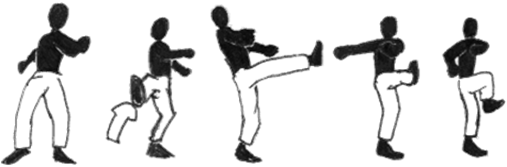 This unit uses the film Stomp the Yard as its stimulus. Steppin’ is also called blocking, a complex synchronized dancelike performance that blends African folk traditions with popular culture (Street Dance). Stepping involves clapping, body slapping, vocalizations, and dramatic movements that are done in different rhythm's and patterns.
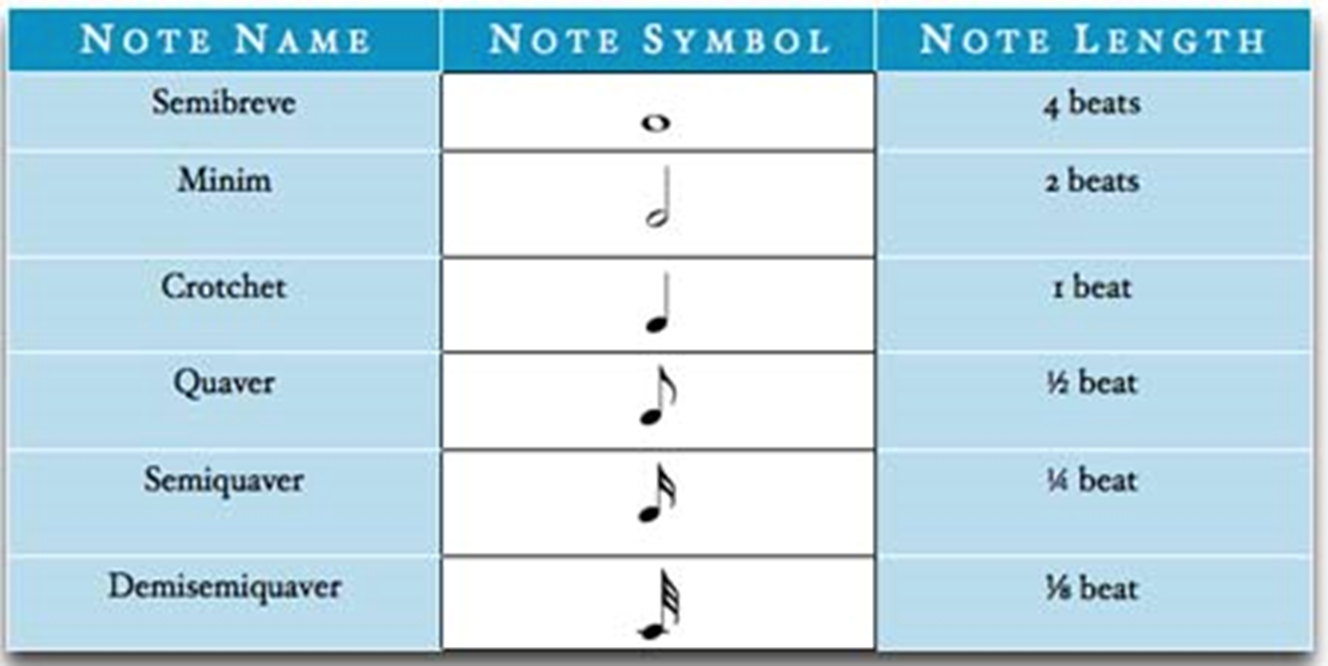